Doświadczenie:Wykrywanie witaminy C w soku z owoców
Problem badawczy:
Czy sok z cytryny zawiera witaminę C?
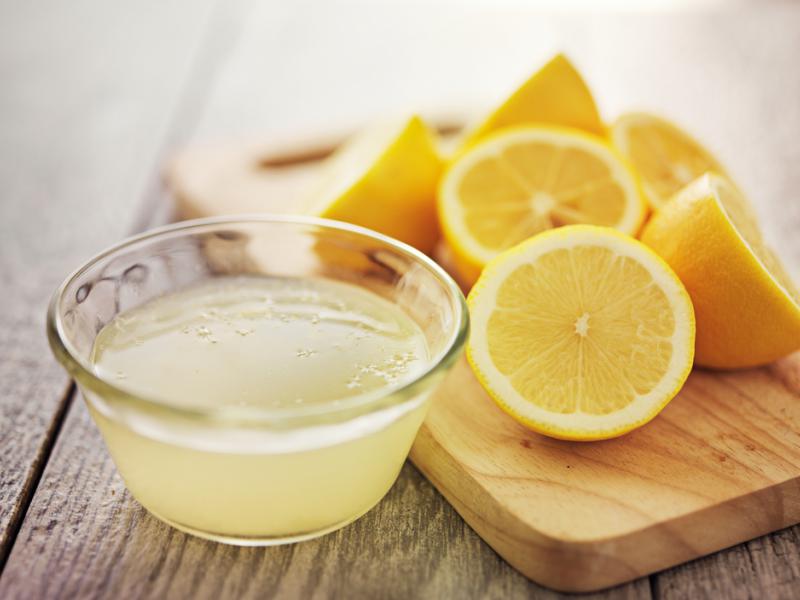 Hipoteza:
Sok z cytryny zawiera witaminę C
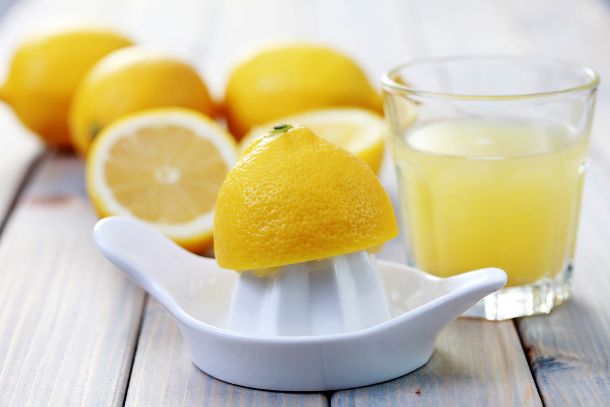 Przebieg doświadczenia:
Materiały: kleik skrobiowy (mieszanina 
wody z mąką ziemniaczaną), jodyna, sok 
z cytryny, szklanka z wodą z kranu, dwie 
czyste szklanki, łyżka, zakraplacz.

Próba badawcza: szklanka z wodą z kranu, 
kleikiem skrobiowym, jodyną i sokiem z 
cytryny.

Próba kontrolna: szklanka z wodą z kranu, 
kleikiem skrobiowym i jodyną.
Przebieg doświadczenia:
1.Napełnij  obie szklanki do połowy wodą z kranu. Dodaj do nich po łyżce kleiku skrobiowego i wymieszaj.

2. Do obu szklanek dodaj zakraplaczem po jednej kropli jodyny. Barwa roztworu zmieni się na granatową. Następnie do jednej szklanki dodaj kilka kropli soku z cytryny.
Wyniki:
W pierwszej szklance nic się nie stało, natomiast w drugiej po dodaniu soku z cytryny 
(i wymieszaniu) kolor uległ zmianie
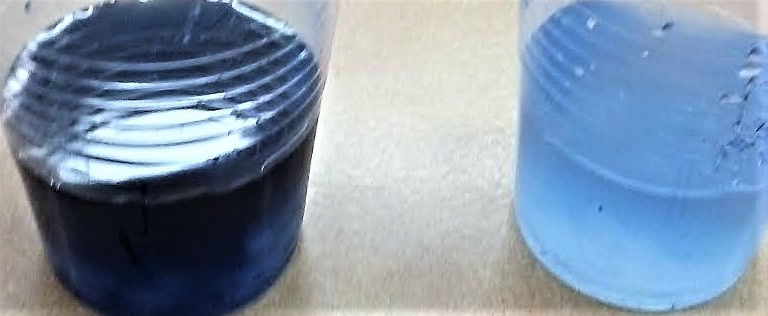 Wniosek:
Roztwór zmienił swoją barwę po wpływem witaminy C zawartej w soku z cytryny, gdyż witamina C odbarwia jodynę
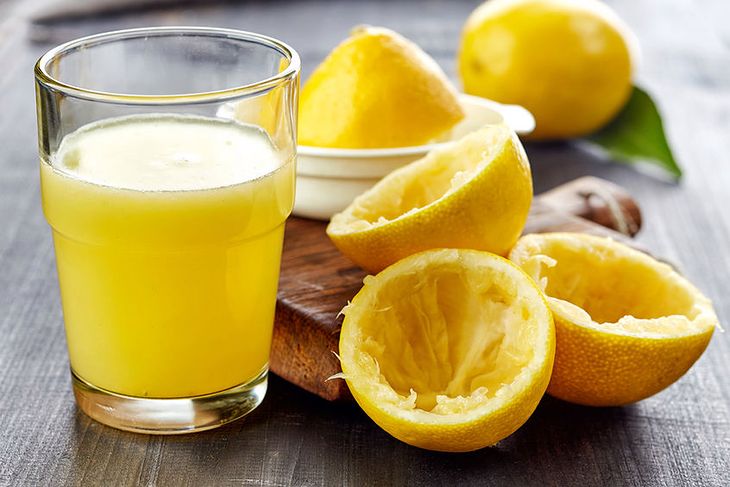 Wykonała: Zuzanna Kunertklasa 7D